Deceiving Ourselves
Scripture Reading:
1 Corinthians 3:18-23
Part 2
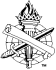 Self-deception
“No man was ever so much deceived by another as by himself.” 
“To be deceived by our enemies or betrayed by our friends in insupportable; yet by ourselves we are often content to be so treated.”
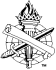 2
Self-deception
Difficult to overcome, but can be done
Demands honest, objective, and thorough investigation of our heart and life, 2 Corinthians 13:5 (1 Cor. 10:12)
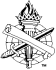 3
Thinking Too Highly of Our Own Wisdom, 1 Corinthians 3:18-19
Problem of pride, Proverbs 3:5-8; 26:12; Isaiah 5:21 (Rom. 12:3, 16); Obadiah 1:3-4
Trusting we know better than God, Jeremiah 37:9-10
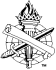 4
Thinking Too Highly of Our Own Wisdom, 1 Corinthians 3:18-19
Unbeliever professing wisdom shows ignorance, Romans 1:21-23
We must become “foolish,” 1 Cor. 3:18
Jeremiah 10:23; 17:9; Proverbs 16:25
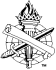 5
Being Hearers and not Doers of God’s Word, James 1:21-25
Saved when we hear and do Christ’s words, Matthew 7:24-27 (Luke 6:46; Heb. 5:9)
Not saved…
By faith only, James 2:24
By a direct operation of Spirit, Acts 10:47-48
By a moral life only, Acts 11:14
If living unfaithfully, Romans 12:1-2
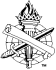 6
Being Hearers and not Doers of God’s Word, James 1:21-25
We are deceiving ourselves if we view obedience as a burden, 1 John 5:3 (2:5)
Is it a burden to worship God? Malachi 1:12-14
Is it a burden to put God first? Neh. 13:15-17
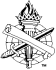 7
Saying We Have No Sin, 1 John 1:8
By saying “sin is not really sin”
Redefine sin (Isaiah 5:20)
When we live as if “ignorance is bliss,” Acts 3:17 (19)
When we think we get away with sin, Galatians 6:7-8; Deut. 29:18-20
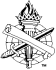 8
Thinking We are Stronger than We Are, Galatians 6:3
Must keep humble hearts about the power of sin’s temptations, Col. 3:12; Rom. 12:16
Lest we underestimate the power of sin and overestimate our ability to resist temptation
Overconfidence means we are ready to fall, 1 Cor. 10:12 (Mark 14:29-31)
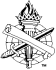 9
Not Controlling Our Tongues,James 1:26
Ever-present danger, James 3:2, 8
False teaching, James 3:1
Bitterness and malice, James 3:10 
Profanity, Ephesians 4:29
Gossip, Proverbs 20:19
Backbiting, Proverbs 16:28
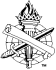 10
Deceiving Ourselves
We are targets of the great deceiver, Satan (Rev. 12:9)
We must be strong in the Lord’s strength to not deceive ourselves, Eph. 6:10, 13
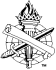 11